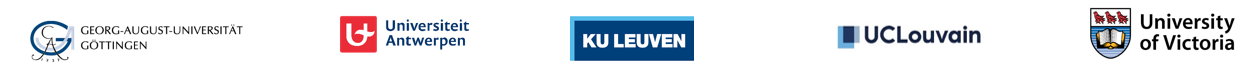 Does perceived labor market competition increase prejudice between refugees and their local hosts? Evidence from Uganda and Ethiopia

Julie Bousquet, Anna Gasten, Mark Marvin Kadigo, Jean-François Maystadt, & Colette Salemi

JDC Third Research Conference on Forced Displacement
Abidjan, Côte d’Ivoire
September 20th, 2023
INTRODUCTION
Integration is the only viable durable solution for many refugees
Integrating refugees into markets and society to reduce aid dependence and promote welfare

Integration efforts often focused on shared services

Negative attitudes about refugees persist

Often expressed through claims of refugees “stealing jobs”
[Speaker Notes: The probability of resettlement is less than 1 percent annually. Resettlement can take decades of paperwork and vetting.
Voluntary return is another long-term solution to displacement. But we know that many refugee populations are not going home anytime soon. 

The only durable solution available for true human development for refugees is integration – refugees becoming regular participants in markets and society.

Governments often try to promote integration through policies. For example, governments may require that services at camps are shared with the local community, in the hopes that this brings communities closer. Or governments offer refugees considerable opportunities to participate in markets and create businesses. But even in such contexts, relations between refugees and hosts may remain antagonistic.

Our paper asks whether perceptions of labor market competition may lead to more prejudice towards refugees, compromising integration efforts.]
Our study seeks to answer the question:
Do perceptions of labor market competition influence out-group attitudes in refugee hosting contexts?
Survey experiment
Vignette experiment conducted in rural/urban Ethiopia and Uganda

Survey refugees and local (“host”) community

Vignette tells story about jobseeker
Randomize refugee/national
Randomize same/different occupation

Ask inclusion questions about vignette character
part of DISCOURSE on increasing refugee inclusion
Contact hypothesis (Betts et al. 2022; Scacco & Warren 2018)

Cash transfers (Valli, Peterman, & Hidrobo, 2019, Baseler et al. 2022, Lehmann & Masterson 2020)

Vignette experiments (Adida, Lo & Platas 2018; Cattaneo & Grieco 2021; Chatruc et al. 2021)
Focus on shared commonality (Lazarev & Sharma, 2017; Dinas, Fouka & Schlapfer 2021)
Study also sheds light on anti-migrant prejudice
What fuels anti-migrant prejudice?
Private economic concerns (labor, tax burdens)
Sociotropic factors (“identity of the nation”)

Common finding: sociotropic factors matter, private concerns don’t (Hainmueller & Hiscox, 2010)
Exception: Mayda (2006)
CONTEXT
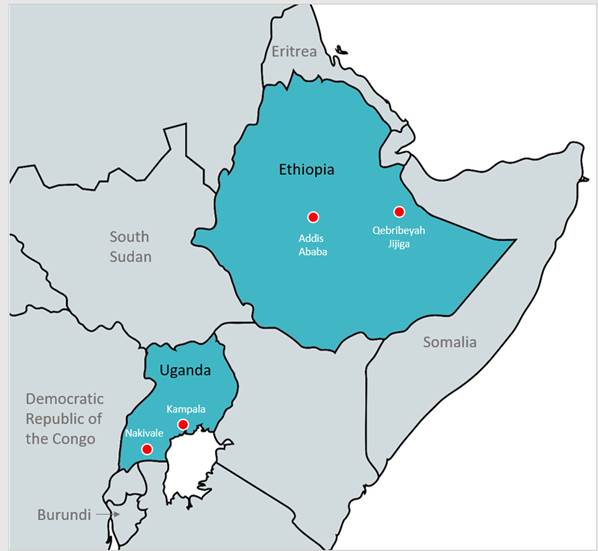 Refugee hosting policies
Uganda (1.3m refugees) : large emphasis on self-reliance
Large refugee settlements (Nakivale: 185 sq km)
Agricultural land allocations
Right to work & own a business, free mobility

Ethiopia (0.8m refugees) : moving away from illiberal policies
Refugee camps instead of settlements
2010 – Eritreans gain right to live outside of camps
2019 – All refugees have free mobility, right to work & live outside camps
[Speaker Notes: There are about 1.36 million refugees in Uganda, about 3% of the population.

There are about 800,000 refugees in Ethiopia, less than 1% of the population.]
The Tigray War
Tigray War made Eritrean refugees in Tigray a target
Since Jan. 2021, refugee population in Addis Ababa has doubled
But refugees are a very small share of the Addis population (1.7%)
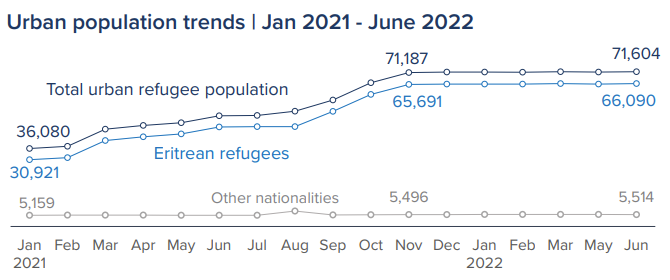 [Speaker Notes: But keep in mind that there are 5 million people in Addis Ababa metro area. Refugees make up about 1.4% of the population.]
DATA
Data collection
January 2022 – July 2022

Two-stage sampling
Use pre-existing sampling frames (enumeration areas)
Randomly sample EA’s with refugees and hosts
Additional round of random household sampling to capture more refugees

Random selection of one adult household member for survey

Survey focuses on labor market characteristics and out-group attitudes
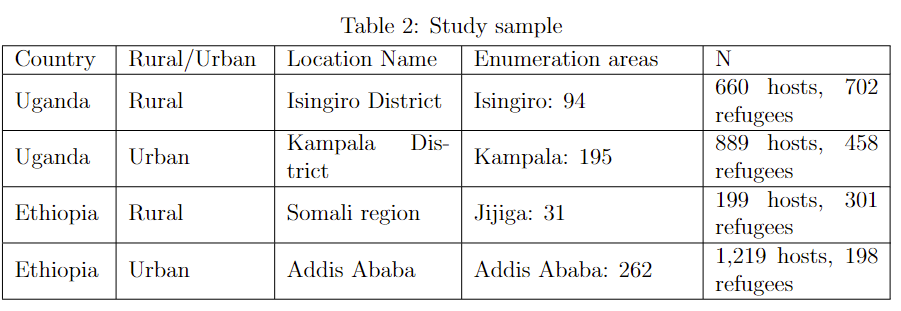 ATTITUDES Questions
5-point Likert scale self-reported responses

I would feel comfortable when interacting with Aida/Robert
I would get along with Aida/Robert
I am comfortable if someone like Aida/Robert lives close to me
I am comfortable if someone like Aida/Robert marries a family member
Someone like Aida/Robert can work with me
Someone like Aida/Robert can become my supervisor
Anderson index
METHOD
Estimation strategy
RESULTS
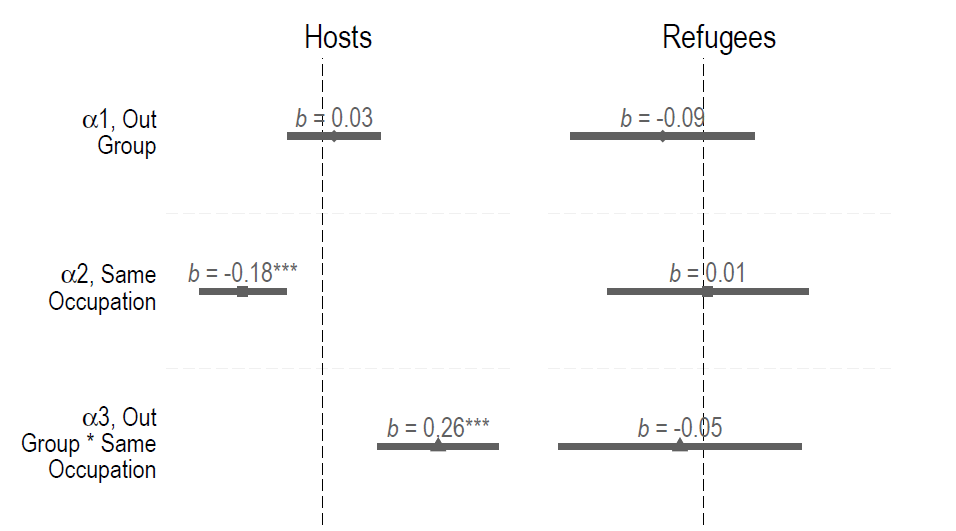 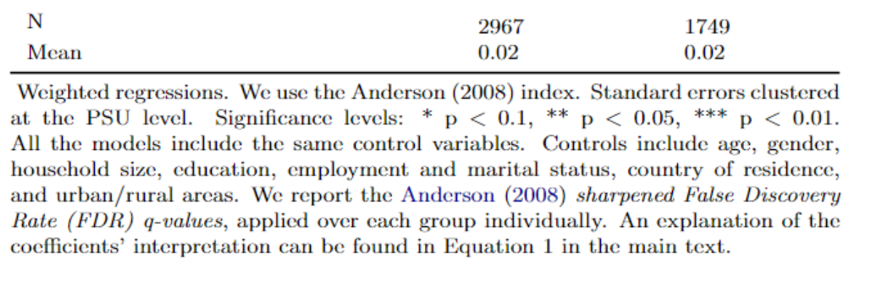 Main RESULTS
Host attitudes worsen by 0.26 SD when presented with a refugee character in the same occupation
“Small” effect
Hosts attitudes the same for refugee vs. host in different occupation
No significant effects for refugee respondents
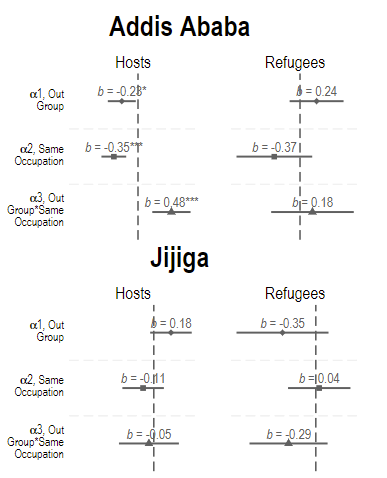 Ethiopia
Addis Ababa: Exposure to a refugee character in same occupation results in worsening of host attitudes by 0.5 SD
“Medium” effect size

Results for refugee sub-samples are underpowered
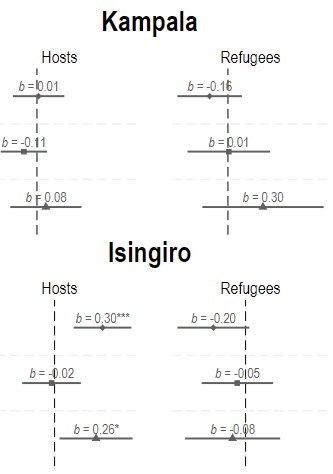 uganda
Isingiro: Exposure to a refugee character in different occupation results in worsening of host attitudes by 0.3 SD
Higher “small” effect size

Weak evidence of more negative host attitudes (0.26 SD) if refugee is in same occupation
Results for uganda
Labor market competition matters less relative to Ethiopia
Refugees in Isingiro are a large share of the population
More experience working alongside refugees in labor market?
Negative attitudes among hosts persist despite state investments aimed at inclusion
Effects for refugees null
HETEROGENEITY
Based on industry 
average, results for hosts only
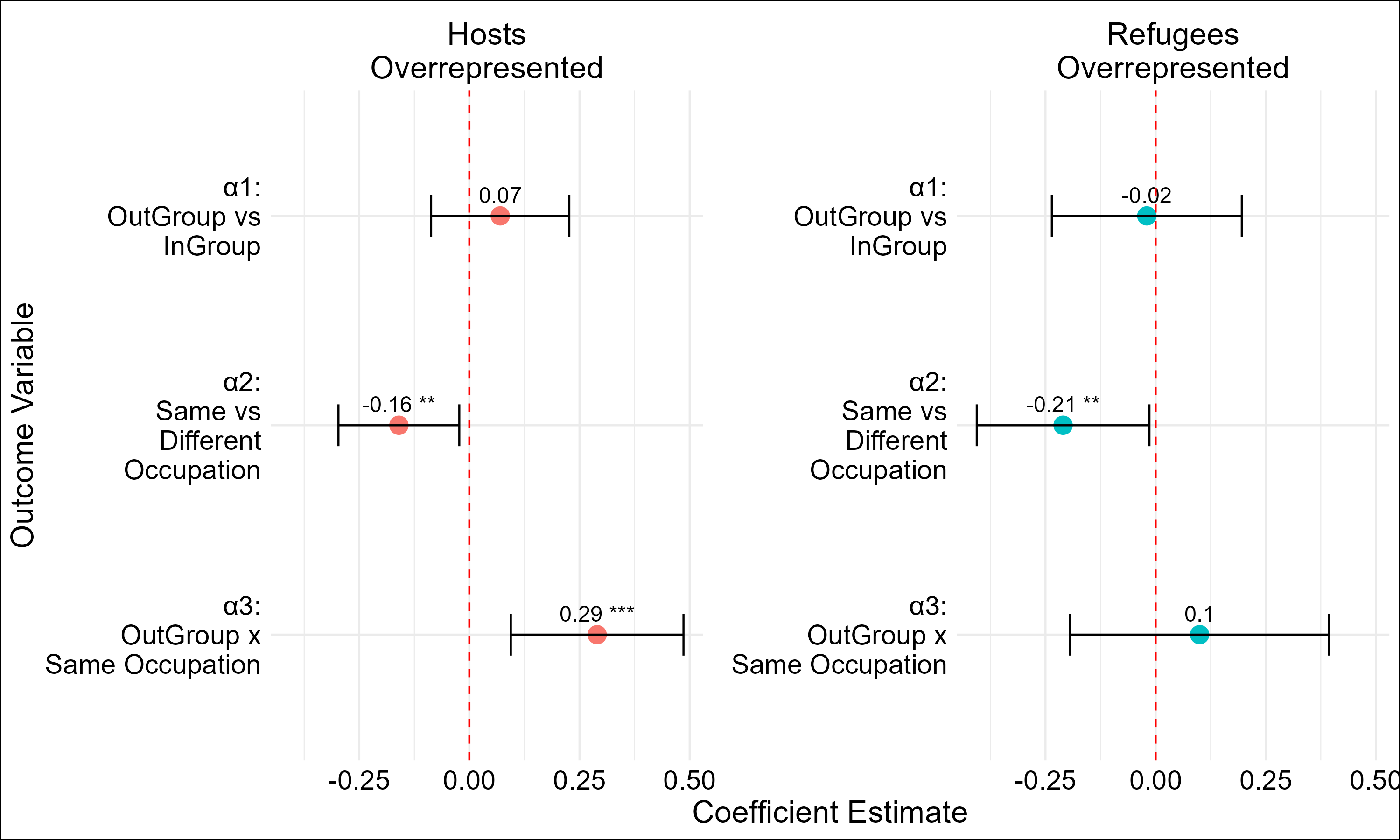 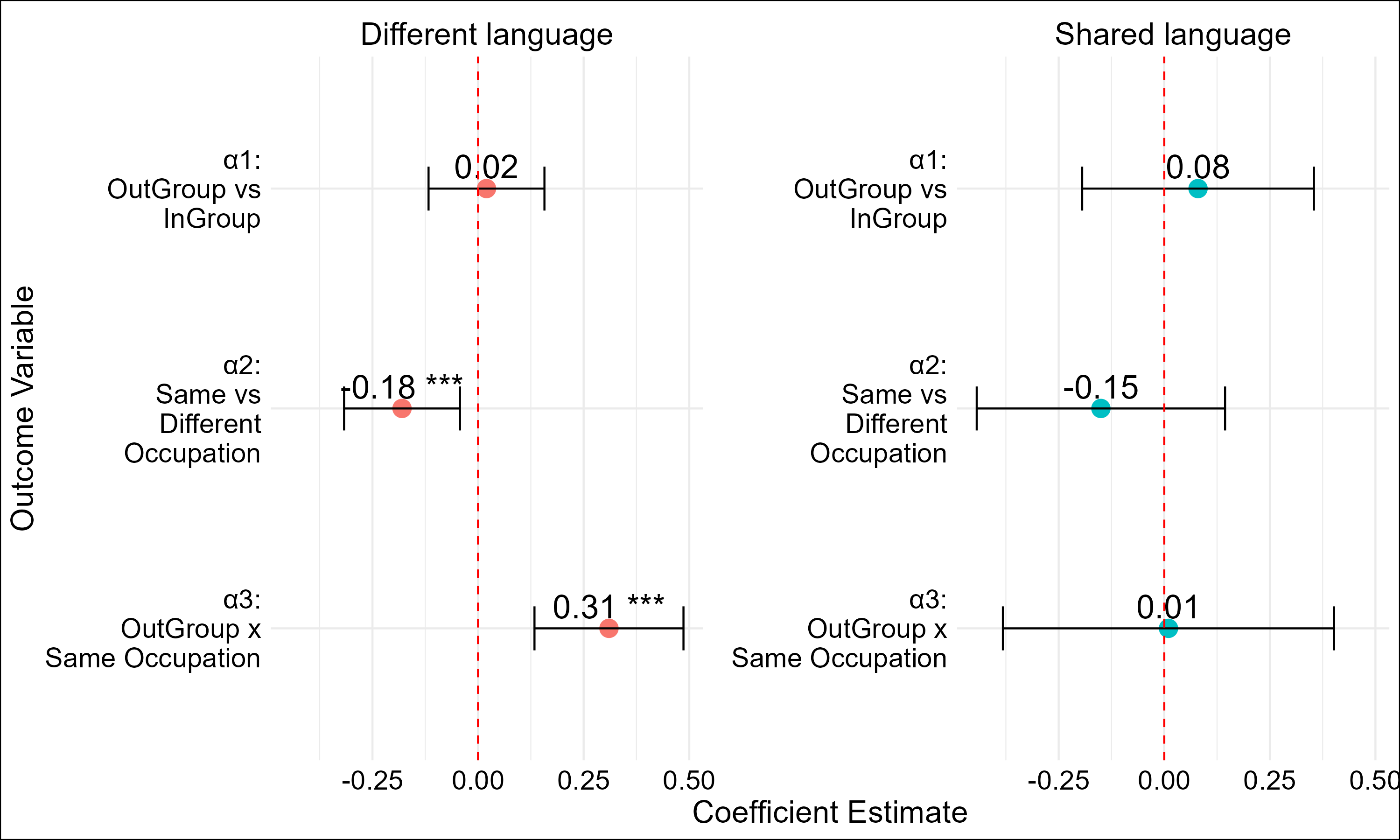 Does host speak 
same language as dominant refugee group?
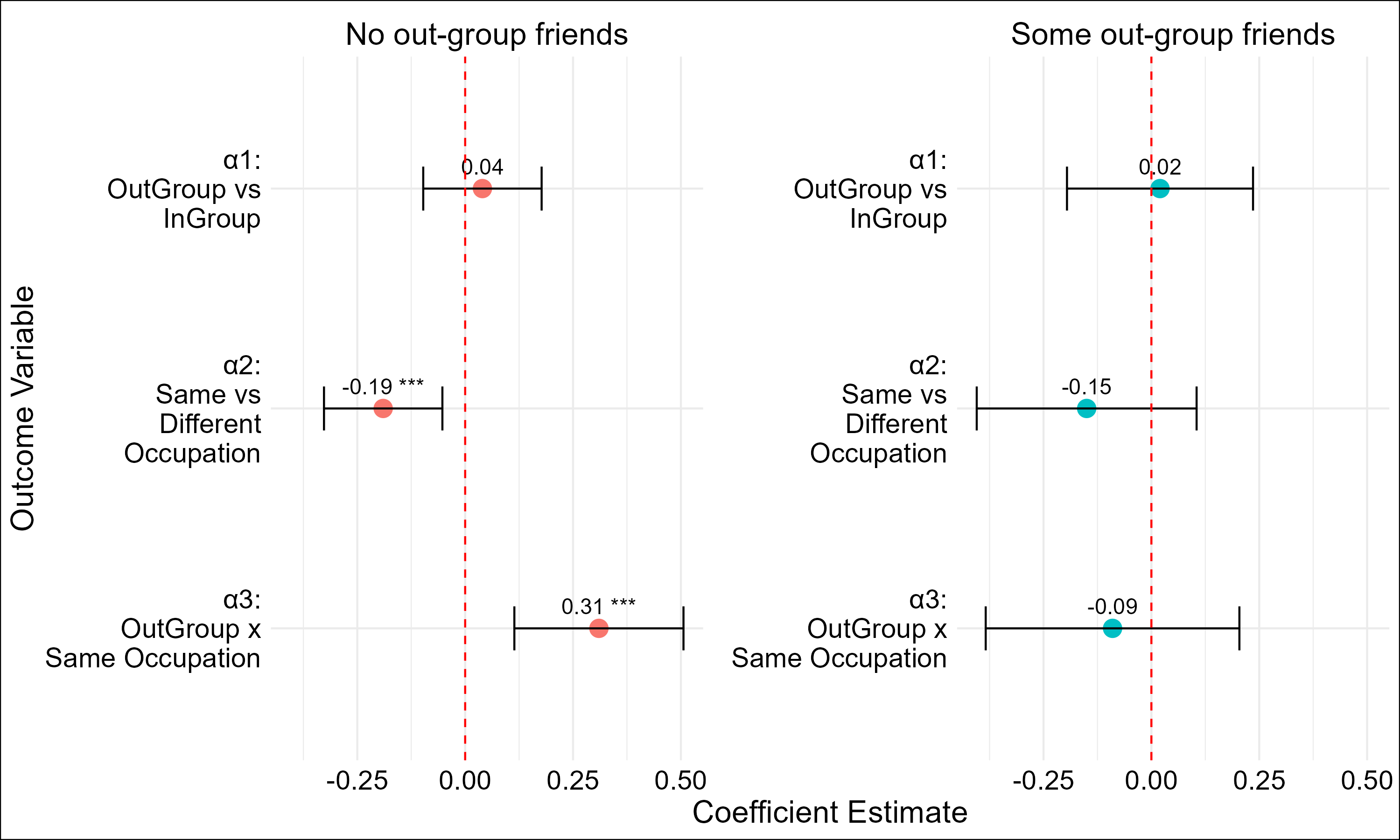 Does host list a single refugee friend?
CONCLUDING REMARKS
Is perceived, not actual, job competition driving the results?
Significantly more negative attitudes when host exposed to refugee vignette character in same occupation
But result is driven by Addis Ababa, where refugees are a tiny share of labor force.
Importantly, attitudes towards refugee in same job strongest in occupation locations with lowest refugee concentrations
Lebow et al (2024) – Anti-migrant sentiment strongest in areas that do not receive many migrants
Quality of refugee-host interactions appears to influence host attitudes
Hosts who speak the same language as dominant refugee group and have at least one refugee friend – attitudes towards refugee in same occupation are unaffected

Selection bias with contact hypothesis 

Betts et al (2023) – strong social cohesion among ethnic Somalis and Somali refugees
THANK YOUcsalemi@uvic.ca
DO RESPONSES REFLECT TRUE BEHAVIOR?
Hypothetical bias
Social desirability bias
Strategic behavior
Validity of vignette experiment?
Past work suggests that when costs associated with actions are higher, vignette experiments overstate willingness to take action (Hainmueller et al. 2015, Whiting and Ma 2021)